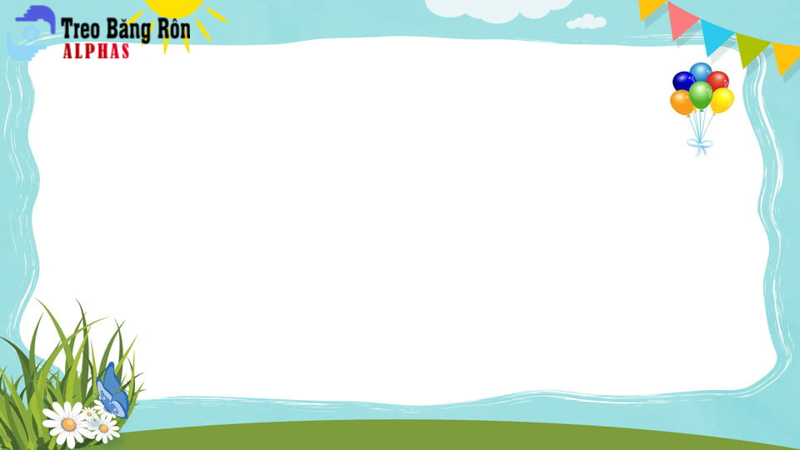 UBND QUẬN LONG BIÊN
TRƯỜNG MẦM NON GIANG BIÊN
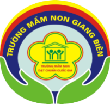 LĨNH VỰC PHÁT TRIỂN THẨM MỸ



Lớp MGL A4
Đề tài: Dạy hát “Lý cây xanh”
Nghe hát “Cây trúc xinh”
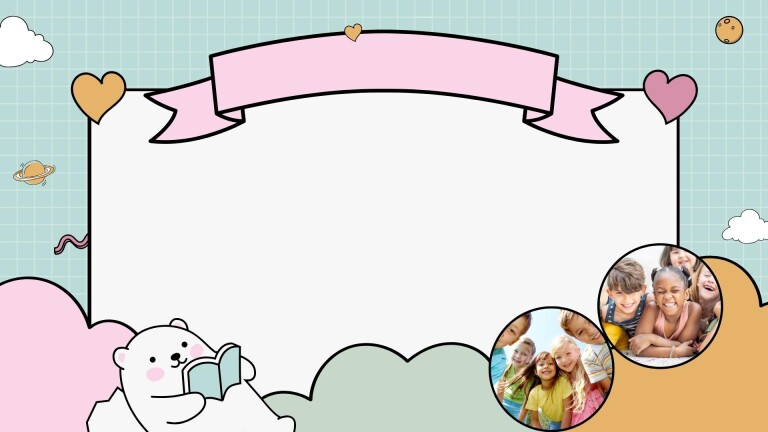 1. Ổn định tổ chức
Xem video các loại cây và đàm thoại
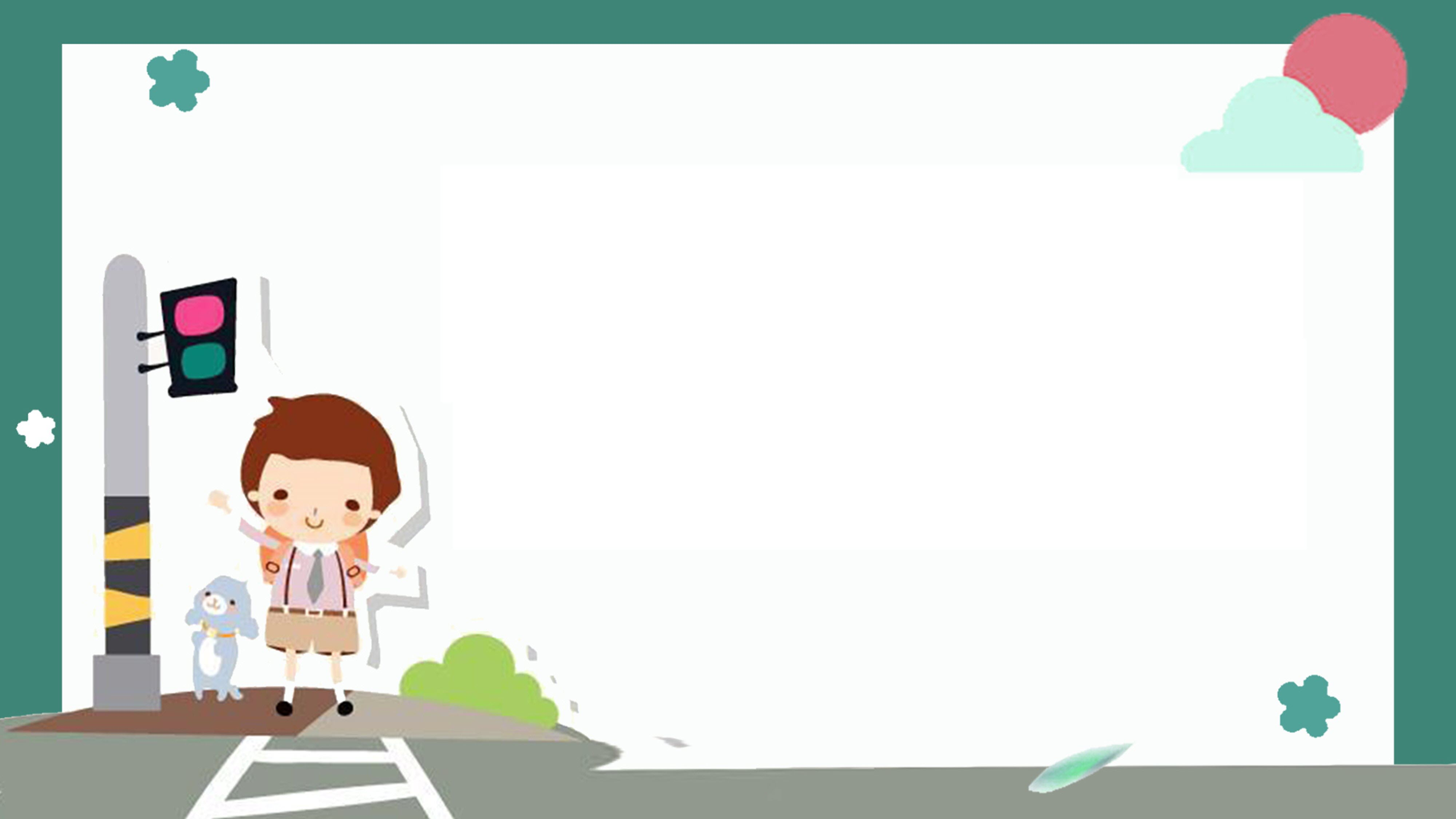 2. Phương pháp, hình thức tổ chức
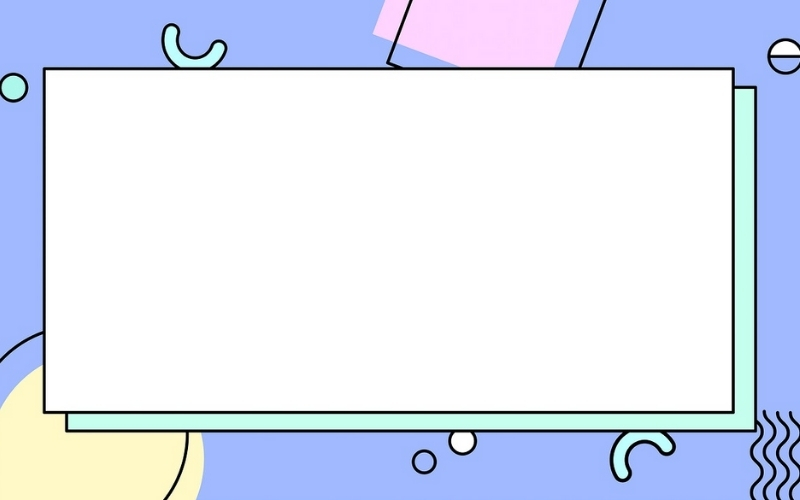 HĐ 1: Dạy hát
“Lý cây xanh”
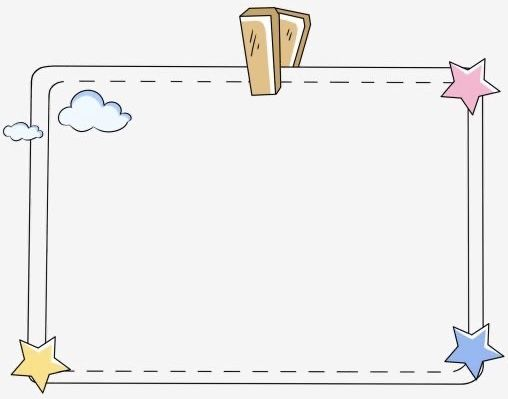 Cô hát lần 1
(không nhạc)
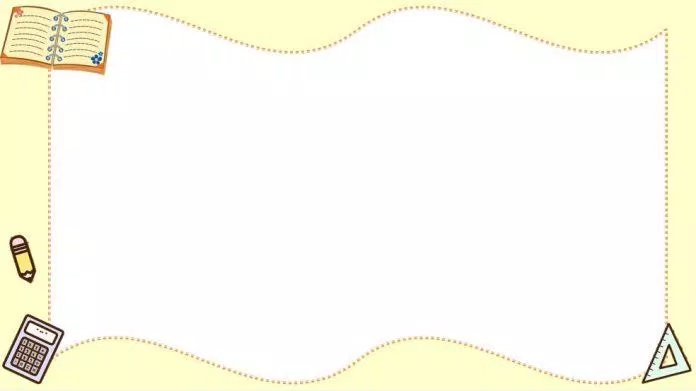 - Hỏi trẻ tên bài hát?
- Tên tác giả?
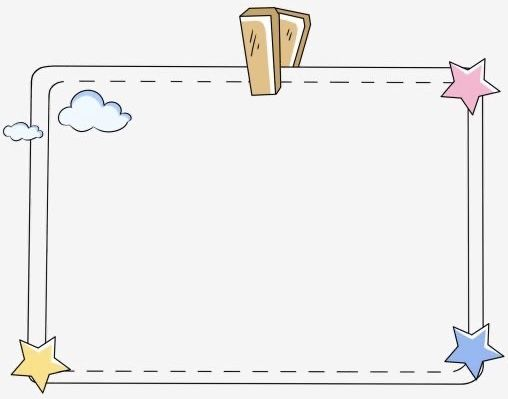 Cô hát lần 2
(hát với đàn)
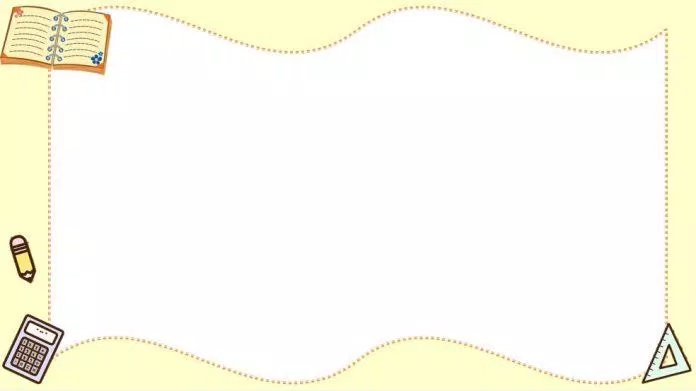 - Hỏi trẻ tên bài hát?
- Tên tác giả?
- Hỏi trẻ về giai điệu của bài hát?
- Cô đọc những từ hát khó.
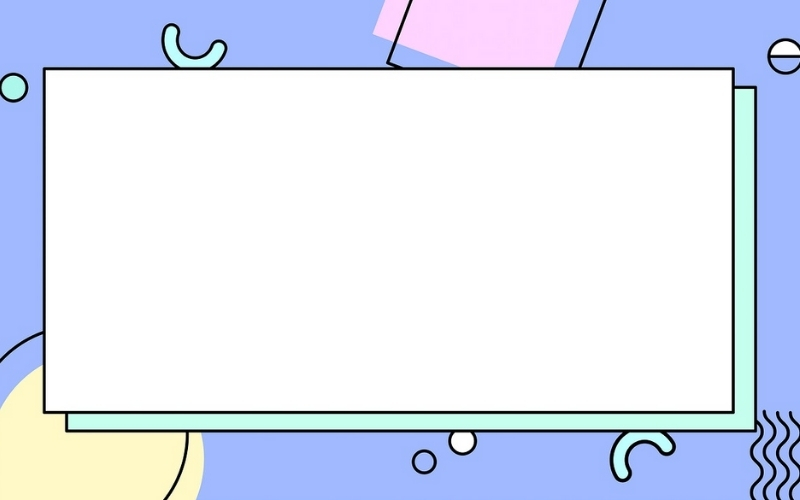 Cô thực hiện lần 1
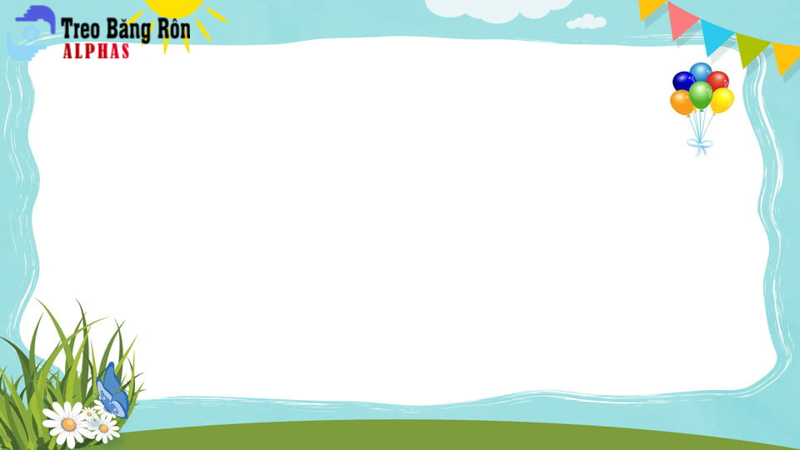 Trẻ hát
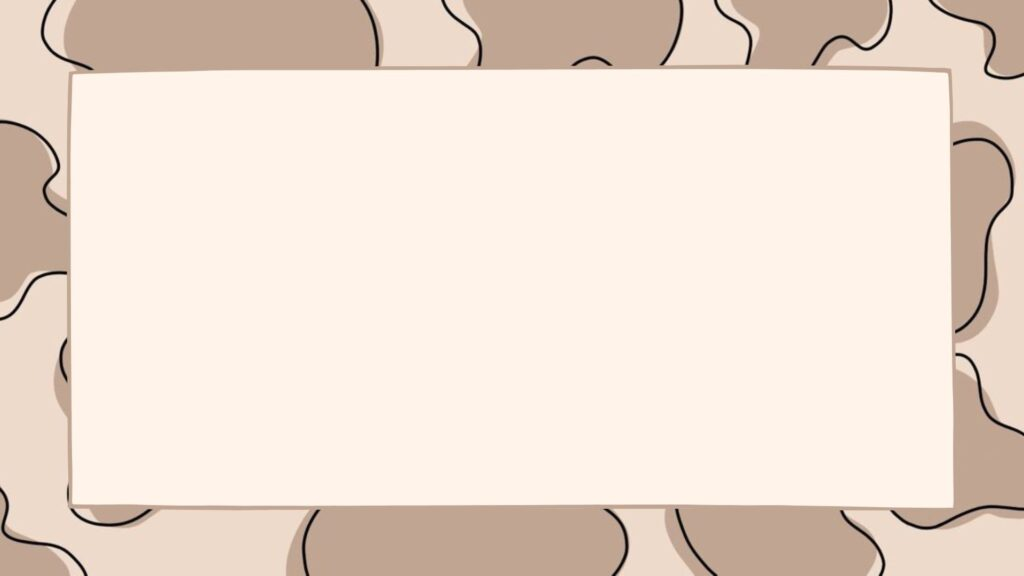 Nghe hát
“Cây trúc xinh”
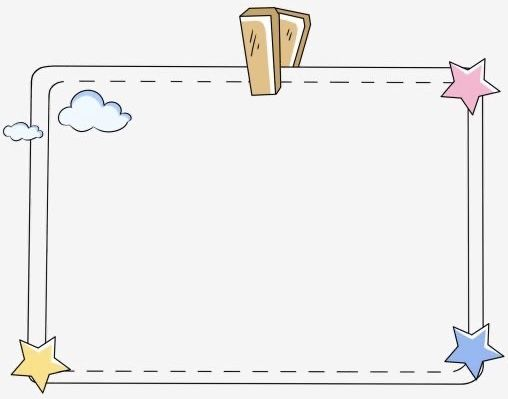 3. Kết thúc